UNITED STATES COAST GUARD AUXILIARY2017 PROGRAM VISITOR WORKSHOP
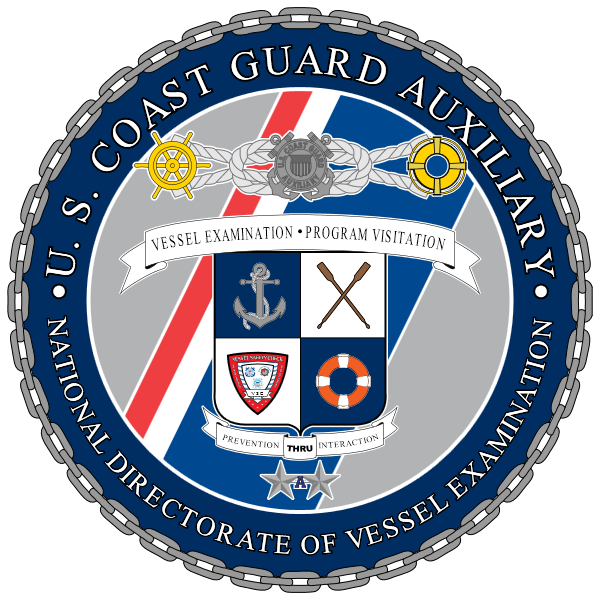 Prepared by the 
NATIONAL DIRECTORATE OF  VESSEL EXAMINATION 
AND RECREATIONAL BOATING SAFETY PROGRAM VISITATION
OBJECTIVE OF THE RECREATIONAL VISITOR PROGRAM
Establishment and/or enhancement of the working relationships between the program partners, the United States Coast Guard and the Auxiliary by means of the Program Visitor.

Assist in NOAA Small Craft Marina Facility updating
DSO-PV COMMUNICATIONS
Communicates with the DVC-VP ( National Division Chief RBSVP) as  required

Advises other staff officers of expected supply and demand of  materials

Promotes and participates in the District RBS Directorate
DSO-PV COMMUNICATIONS
Participates in the Division RBS Directorate

Works to insure that all geographic areas of a Division are covered
CHAIN OF COMMUNICATION
PV to FSO-PV to SO-PV to DSO-PV
BENEFITS OF RBSPV PROGRAM         TO PUBLIC
Making the boater aware of Federal, State and local safety requirements

Providing public boating safety education to the Partners

Advising boaters of the Coast Guard & Auxiliary boating safety missions and services
BENEFITS OF RBSPV PROGRAM TO COAST GUARD AND AUXILIARY
An educated boating public can help save lives

Increased exposure for Auxiliary programs and educational opportunities
BENEFITS OF RBSPV PROGRAM TO COAST GUARD AND AUXILIARY
Identification of the partners as a knowledgeable source of boating safety information for general public

Partners can provide a contact point for recruitment of new members
SOME BACKGROUND
The Recreational Boating Safety (RBS) coordinates & oversees the Auxiliary mission in support of the Coast Guard Office of Boating Safety with the development and implementation of various RBS programs.
SOME BACKGROUND
The Directorate of Vessel Examination and Partner Visitations (V-Dept.) is part of the Coast Guard Auxiliary’s Recreational Boating Safety (RBS) office that oversee the RBSVP
DEFINITIONS
RBSVP  
- Recreational Boating Safety Visitation Program

PROGRAM VISITOR (PV) 
- Any BQ member that passes RBSVP written test and makes the required visits
DEFINITIONS
PROGRAM PARTNER 
- Any community business or facility where the general public visits or waits
Example: Library, doctors office, visitor centers, insurance company
- A business that sells supplies, equipment and/or services to the boating public
Example: bait & tackle vendors, marinas, sporting equipment store, canvas & sail makers
DEFINITIONS
ANSC
- Auxiliary National Supply Center
PROGRAM PARTNER BENEFITS
Helps establish a boating safety image with the public

Keep Partners up-to-date with latest information
PROGRAM PARTNER BENEFITS
Keep Partners informed on programs of interest

Provide a point of contact with the Coast Guard

Provide updated material to NOAA
EDUCATE THE PARTNERS
Boater education can save lives

VSC stations can be scheduled at their place of business through the PV

The PV is available to answer questions about safety regulation
RBSVP BENEFITS
VSC schedules displayed in rack

Educational material in literature racks

Auxiliary and other Public Education program schedules displayed in rack
RBSVP BENEFITS
Teaching a boating safety class at a Partner’s facility using their classroom

Educating the public can help prevent loss of lives and property

Keeps Partners up to date on the latest Auxiliary and Coast Guard boating information
RBSVP BENEFITS
Keeping the Auxiliary and Coast Guard up to date on the latest boating information

Increased exposure for Auxiliary programs and educational opportunities

Identify the partner as a knowledgeable source of safe boating information for the general public
PARTNER PARTICIPATION
To participate in the RBSVP program the partner should agree to:
		- Provide a place for a literature display rack
	- Allow the auxiliary to post the Public
    Education class schedules and VSC station
    schedules

An estimated 33,000 Partners receive Program Visitor Information
PROGRAM VISITOR SELECTION
Employees of a Partner may not service their employer’s facility

The owner of a participating Partner facility may not be a Program Visitor
PROGRAM VISITOR SELECTION
Members who are Marine Law Enforcement officers may not exercise their law enforcement authority related to vessel carriage requirements or vessel safety check items while serving as a Program Visitor.
VISITOR QUALIFICATIONS
Knowledge of the Coast Guard an the  RBS Program

Must have passed the new member course exam

Must be a basic qualified (BQ) member
VISITOR QUALIFICATIONS
Take and pass the current RBSVP Qualifications Examination

Successfully perform two (2) visits under the supervision of a certified PV

Be truly interested in fulfilling the objectives of the RBS Visitation Program
CERTIFICATION OF PV
Letter of certification – Given after the required qualifications are met.

To remain certified a PV must complete four (4) RBSVP visits each calendar year

Re-certification – 1 to 5 years 2 visits under supervision of a certified PV & then 4 visits
 
Over five (5) years recertification as new PV
REQUIRED WORKSHOPS
Who can require a RSBPV Workshop
			- National Leadership
			- District Leadership
			- Division Leadership

Workshops must be attended when required
ASSIGNMENT TO PV DUTIES
To qualify for assignment as a PV the member must:
			- received a letter of certification
			- schedule  activities with flotilla elected
            officer or FSO-PV
			- know the pertinent areas in  AUXMAN 
            (COMDTINST 16790.1) on orders and 
            benefits
PARTNER VISITS
Any PV can make a visit to any partner
			- The Service Dress Blue or Tropical Blue
              should be worn during the 1st visit after that
              appropriate civilian attire may be worn
              when making visits. 
			- With the coordination of the local SO/FSO-PV

The best time for initial contact is prior to the boating season
PARTNER VISITS
Visits should be done at least quarterly	
			- If a proactive posture is not maintained,
             irreparable damage can be done to the
             program

If a Flotilla becomes over committed the FSO-PV should contact the SO-PV
 
Best method of locating partners is to use the “Flotilla Area of Responsibility (AOR)”
PURPOSE OF THE VISIT
Provide the Partner with a resource person for boating safety issues

Point out the value of all recreational boating safety program
 
Explain the Auxiliary Public Education Programs
PURPOSE OF THE VISIT
Explain the advantages Auxiliary membership

Place the partner on the distribution list

Obtain the Partners permission to display boating safety literature
			- including federal, state, local and other
              boating safety material
PURPOSE OF THE VISIT
Promote YIC, WW, MDA and AUXPAD

Lay the ground work for PA to conduct AUXPAD lectures to paddle crafters

Assist in NOAA Small Craft Facility  updating by working closely with appropriate officer in their organization
AUXPAD - MISSION
Extend boating safety outreach

Promote life jacket wear

Promote operator compliance with Coast Guard required safety equipment within paddle craft community
AUXPAD – ASHORE METHODS
Extend Literature distribution

Classroom outreach and instruction

Promotion of safety courses and materials

Paddle craft vessel safety checks (VSC)

Promotional displays as authorized
SMALL CRAFT FACILITY UPDATING PROGRAM
By working closely with the appropriate officer in their organization the PV can participate in the small craft facility updating program

Refer to  NOAA/Auxiliary Chart Updating Program web site for program details (www.uscgaan.com/small_craft_update.htm)
DISPLAY MATERIALS
Your FSO-MA orders any display material needed from ANSC to include:

- Your In Command pamphlets                 - VE contact information
- CG Boating Safety Circulars                     - VSC station schedules 
- Literature display racks                            - Boating safety material
- State & local handouts                             - Water Way literature
- PE contact information                            - Your in Command literature
- PE class schedules                                     - Educational materials
- Federal & State boating Regulation
DISPLAY MATERIAL
More than 1 flotilla can use the same partner for display for:
			- PE course listings
			- VE phone number contacts
			- VSC stations
ANSC 7046
CERTIFICATE OF APPRECIATION    (ANSC 6022)
Eligibility – To recognize those Partners who have made outstanding contribution to the RBS Program

Recommendation – Deserving   Partners are recommended by the Program Visitor

Presentation – The FC will prepare and present the Certificate of Appreciation to the Partner or his representative
CERTIFICATE OF APPRECIATION
OTHER AGENCIES
The US Power Squadron (USPS) and USCG Auxiliary have a Memorandum of  Understanding (MOU) where as the USPS will participate alongside the USCG Auxiliary in the RBSVE and RBSPV programs
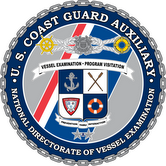 2017 V-Directorate Staff
Director (DIR-V) 				                                      Joseph C. Reichal 
Deputy Director (DIR-Vd)                                           Christopher A. Wilson 
Division Chief – Vessel Exams (DVC-VE)		           Randolph M. Weston
Division Chief – Visitation Programs (DVC-VP)	       Vincent Cerverizzo
Division Chief – Technical Support (DVC-VT)	                       John Yskamp
Division Chief – Incentive Programs (DVC-VI)	     Frederick B. Furnell
Division Chief – Communications (DVC-VC)	                     John F. Bigrow